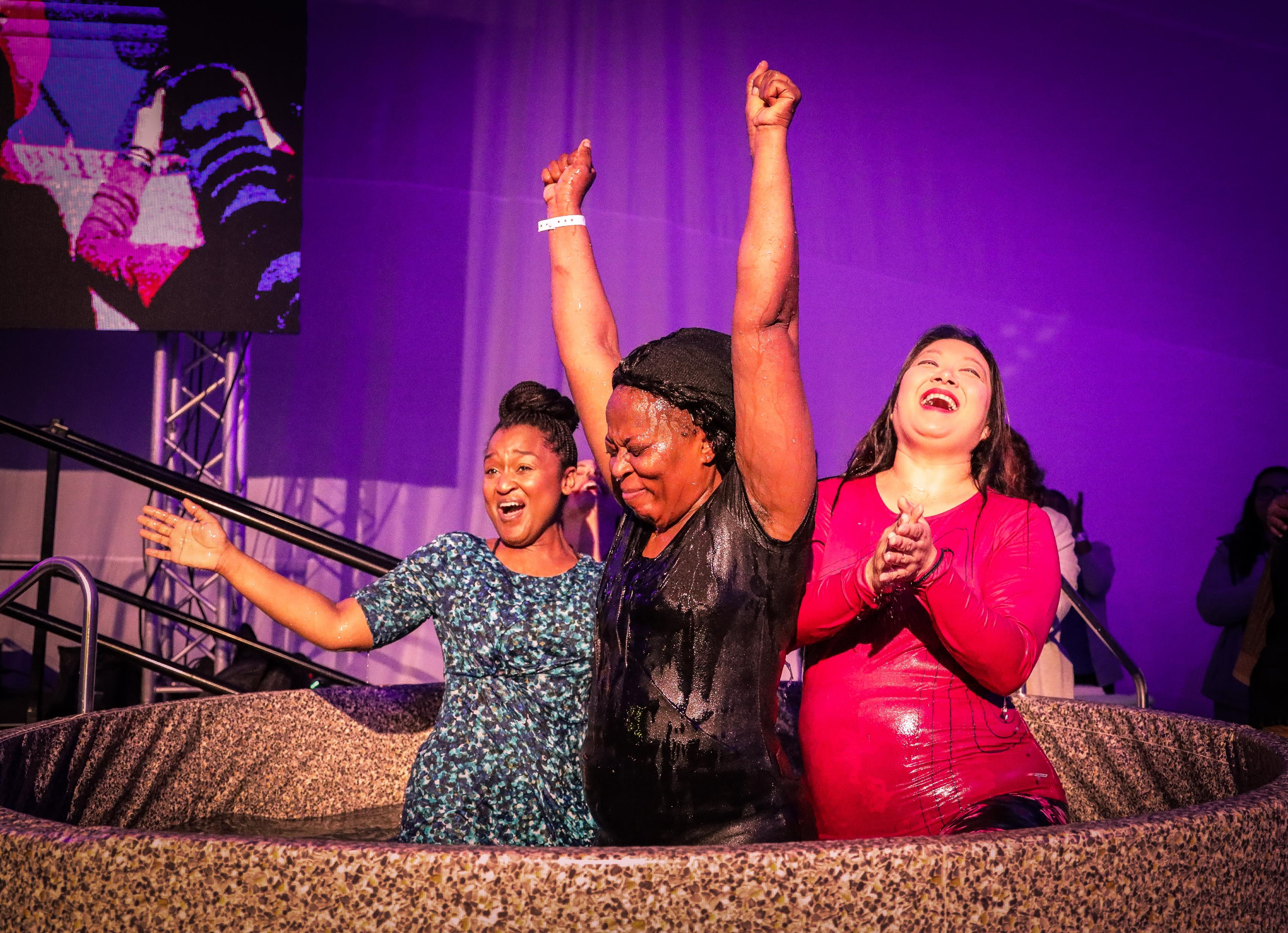 Women’s Ministries Offering
Sabbath
June 12, 2021